Cost Effectiveness by Division
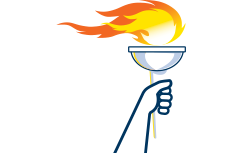 Palmer Ball Consulting, LLC
palmerballconsulting@gmail.com
www.palmerballconsulting.com
Palmer D. Ball
July 28, 2023
Purpose of the Chart
My goal when I created the chart was to determine the operating costs of each division.  
For pricing purposes, I wanted to determine the costs to educate a student
For fundraising purposes, I wanted to determine the tuition gap that needed to be covered through donations, endowment income, and investment income
For communication purposes with families, I wanted to determine the tuition gap aka “implicit financial aid” per student

Through a project with NAIS, I modified the chart to make it more user friendly so other CFOs could easily use it for their schools
I also added a chart to determine Lower School class size breakeven
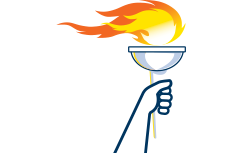 Comments on How to Use the Chart
Annual Fund donations, endowment income and investment income are purposefully excluded from the chart.  The purpose of the chart is to determine the budget shortfall that needs to be covered through those sources.

My recommendation is to use the current year’s opening enrollment / approved budget numbers.  It is not recommended that adjustments be made for mid-year enrollees or budget changes, but that opening of school numbers are used for consistent year-to-year comparisons.

Adjustments can easily be made to delete a division or change the grade groupings of divisions to customize for your school.  If your school only has 2 divisions, delete the information on the data entry and summary charts and correct the allocation calculations.
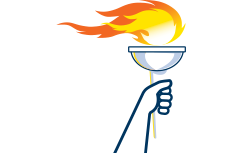 Descriptions of Each Worksheet
1st Worksheet – Data to be Gathered
This is the data entry chart
Provide your school’s numbers in the cells colored gray

2nd Worksheet – Cost Effectiveness
This is linked to the Data to be Gathered Chart and summarizes the budget figures
This chart includes a per student analysis for each revenue and expense line item

3rd Worksheet - Class Size Breakeven
This chart is linked to the Data to be Gathered and Cost Effectiveness charts and determines the breakeven class sizes for Lower School
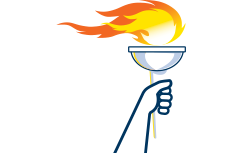 1st Worksheet – Data to be Gathered
Each revenue and expense line item is allocated using one of 5 templates 
SH – allocated by student headcount
FH – allocated by faculty headcount
SQ – allocated by square footage
% - allocated by percentage
$ - allocated by dollar amount

Add your school’s numbers to the chart and determine if any of the allocation methods in the template need to be changed based on your school’s budget (i.e. bus transportation income is allocated by percentage, but you might track exact dollar amounts by division)

Expenses are broken out between Instructional Operating and Administrative / Overhead.
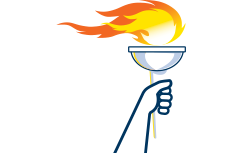 1st Worksheet – Data to be Gathered
Instruction / Student Support Salaries are broken out between General and Specific.  General is a nurse, librarian or counselor shared between divisions and Specific is the administrative assistant or technology person assigned to a division.

Add or remove any line items to tie to your budget 
Select the allocations that make the most sense for your school for new lines added
Verify the total deficit ties to your budget, excluding donations and endowment / investment income
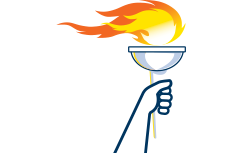 2nd Worksheet – Cost Effectiveness
Make sure this ties to Data to be Gathered
You will need to add or delete any line items changed on the prior chart 
Link any new line items to the prior chart so it is reading the lines added

Per student income and per student expenses are included for each division
Be sure to notice the per student numbers between divisions for tuition, financial aid, and faculty salaries – these are typically the most surprising
Tuition is typically the lowest per student for LS but faculty salaries are typically the highest per student for LS (obviously counterintuitive)

Comparative numbers are interesting to track once you’ve completed this chart for several years (or prepared prior years to get comparative numbers)
For example, interesting if a division’s enrollment is the same over the last 3 years, but expenses per student have increased by several thousand dollars during those 3 years

Typical results – LS loses the most money, MS loses the least money, and US is somewhere in between, but typically closer to the MS
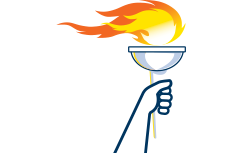 3rd Worksheet – Class Size Breakeven
This chart reads from the prior 2 charts and prepares the calculation for the Lower School only
I’m not smart enough to know how to calculate it for the Middle or Upper schools – maybe one of you is smart enough to do that calculation for class schedules that vary in the Middle and Upper Schools

This determines the operating cost of a LS class section, excluding any administrative overhead costs 
With that knowledge, schools can decide their policy on opening new sections
they might decide to open a new section at a loss, but they will do that with knowledge of the cost impact

I have another spreadsheet to determine class size break even (Class Size Model and Breakeven).  It is a simpler calculation if you don’t have the time to do the full Cost Effectiveness by Division.
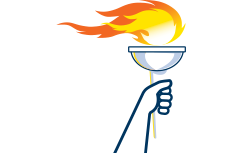 Cost Effectiveness by Division Spreadsheet
Review the Spreadsheet

Review the Class Size Model and Breakeven
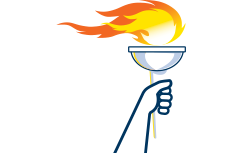 The End
The End Questions?  Comments?
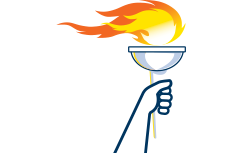 Questions?
Comments?